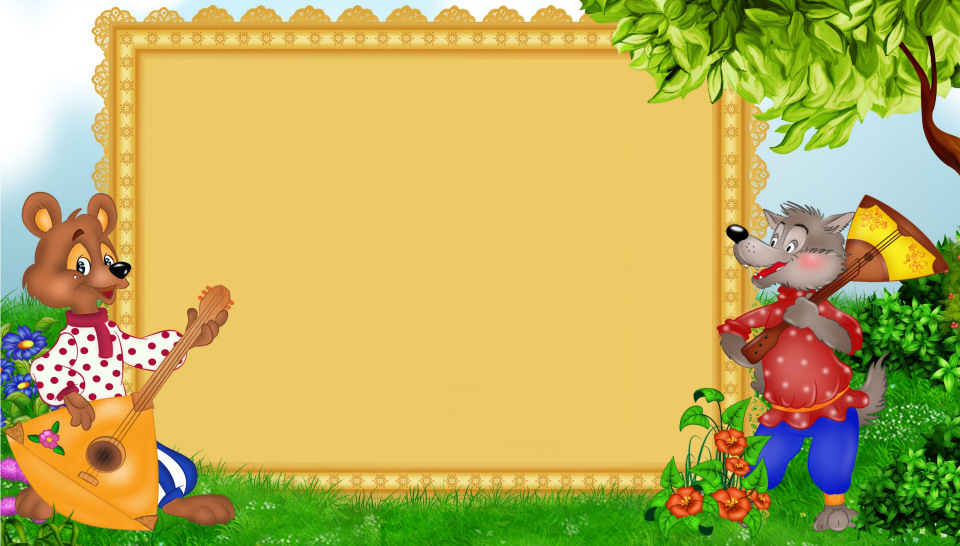 Тема: «Развитие связной речи младших дошкольников через знакомство с русскими народными сказками»
Подготовили: воспитатель  
Газизова А.А.,
учитель-логопед
Зарипова Н.Н.
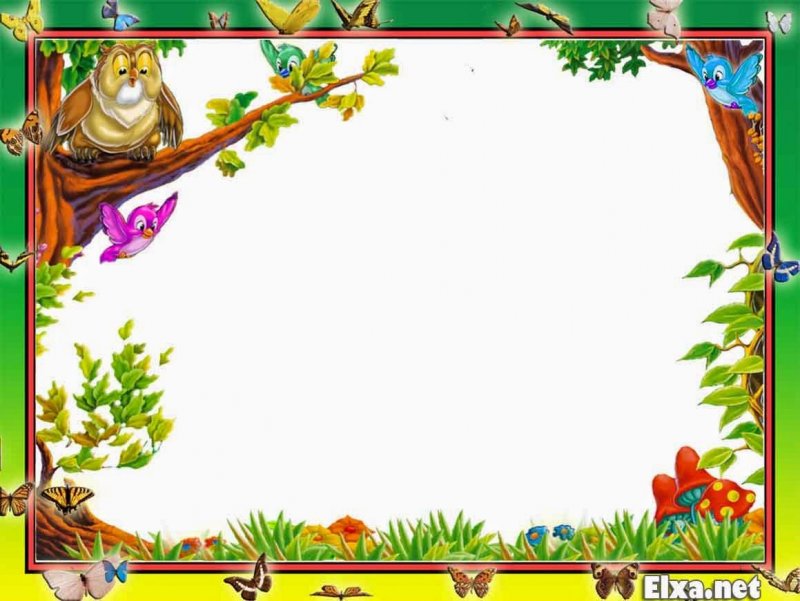 Актуальность
 Сказки есть в каждом доме. И дети их любят. Но мы считаем, что сказки равно как и многие художественные произведения не в полной мере используются для развития детей. А ведь из них дети черпают множество познаний: первые представления о времени и пространстве, о связи человека с природой, с предметным миром. Сказки позволяют впервые испытать храбрость и стойкость, увидеть добро и зло. Сказка занимает в мире малыша очень важное, очень большое место. Но с развитием телевидения читать детям стали значительно меньше, ведь смотреть зрелище легче и интереснее. И многие родители  чаще сажают детей у экрана телевизора чем рядом с собой и книгой - сказкой.
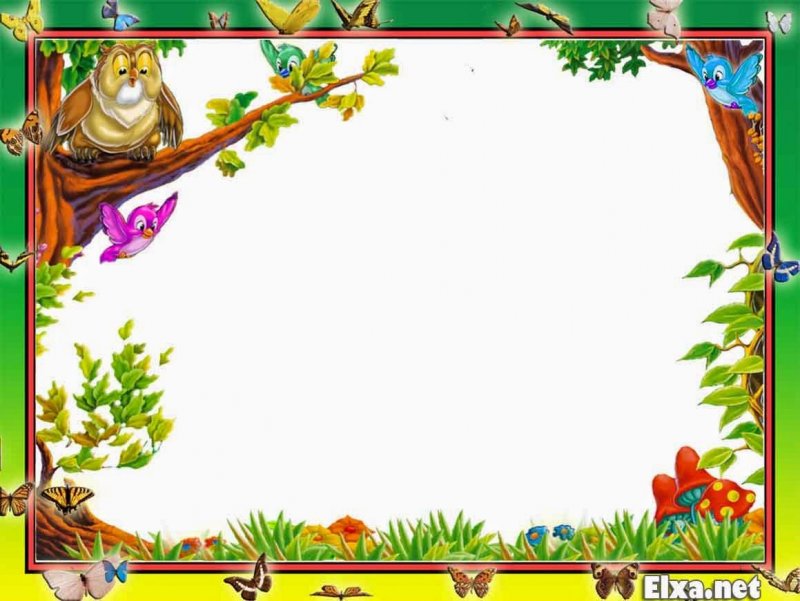 Цель
создать условия для развития связной речи младших дошкольников через знакомство с русскими народными сказками
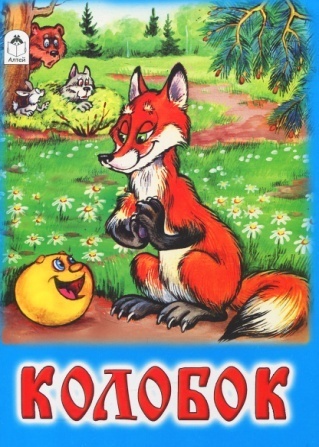 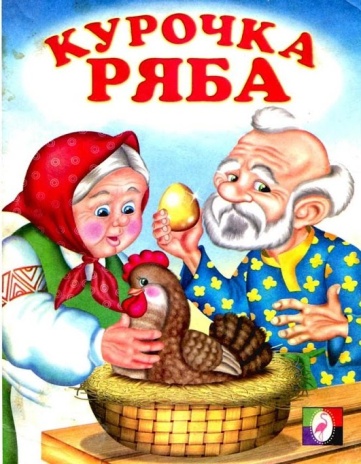 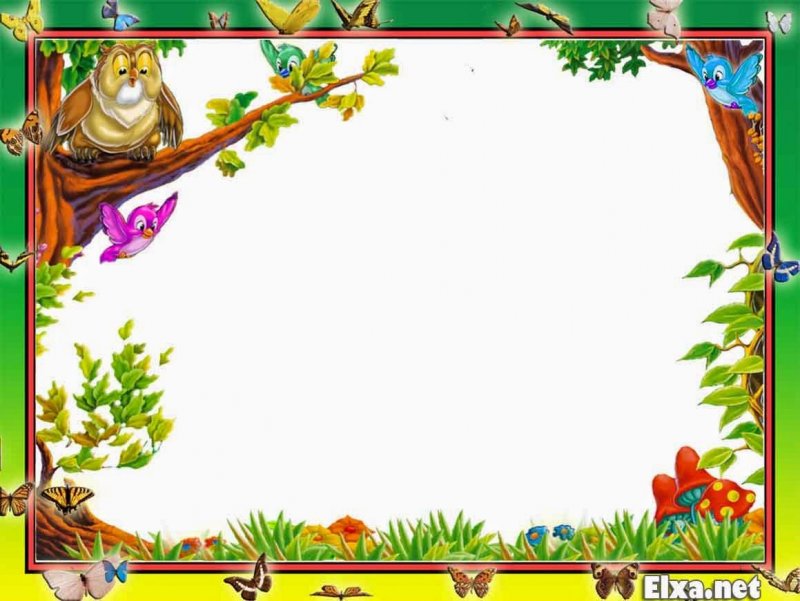 Задачи
Учить детей эмоционально и активно воспринимать сказку, точно отвечать на вопросы по содержанию. 
Развивать диалогическую форму речи. Вовлекать детей в разговор.
Помочь детям запомнить последовательность действий героев сказки. 
Расширять и активизировать словарный запас детей.
Побуждать к использованию сказочных сюжетов в самостоятельной игровой и творческой деятельности.
Поощрять участие в рассказывании, развивать интонационную выразительность речи. 
Воспитывать любовь к русским народным сказкам.
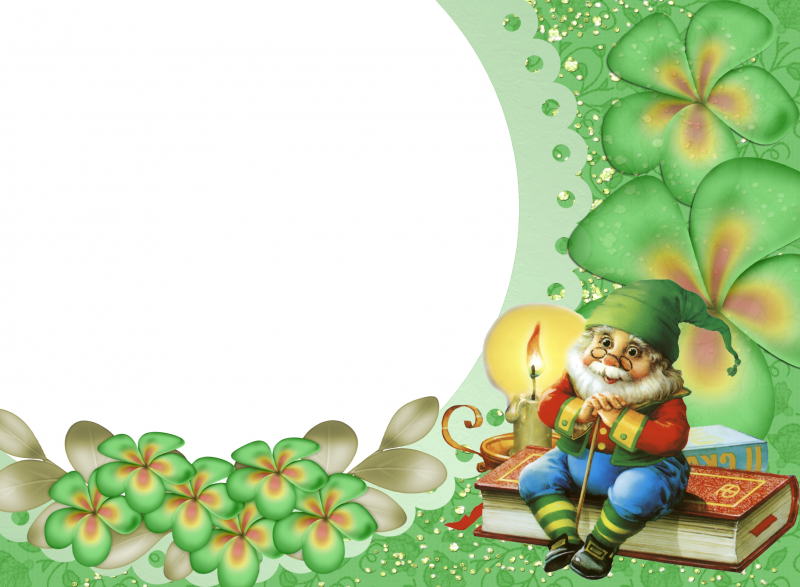 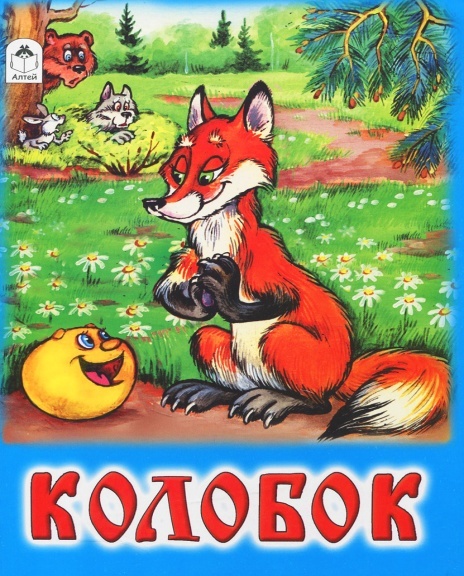 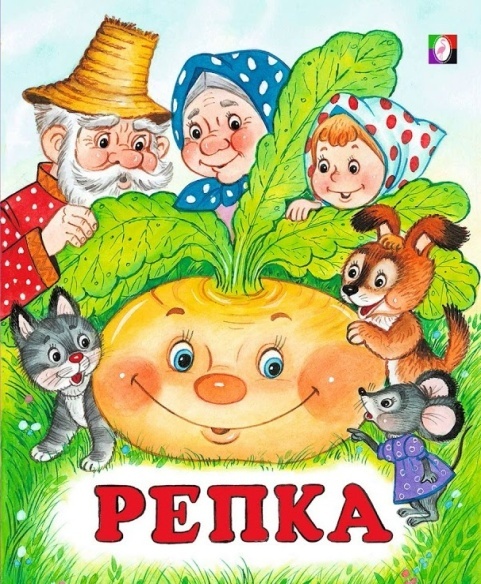 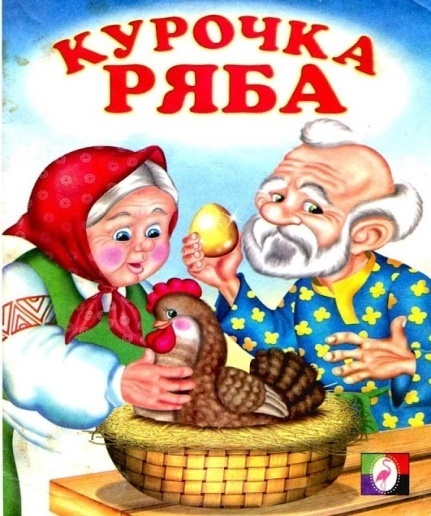 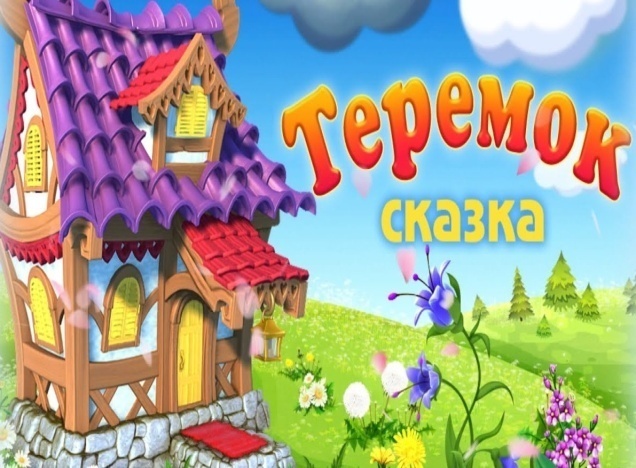 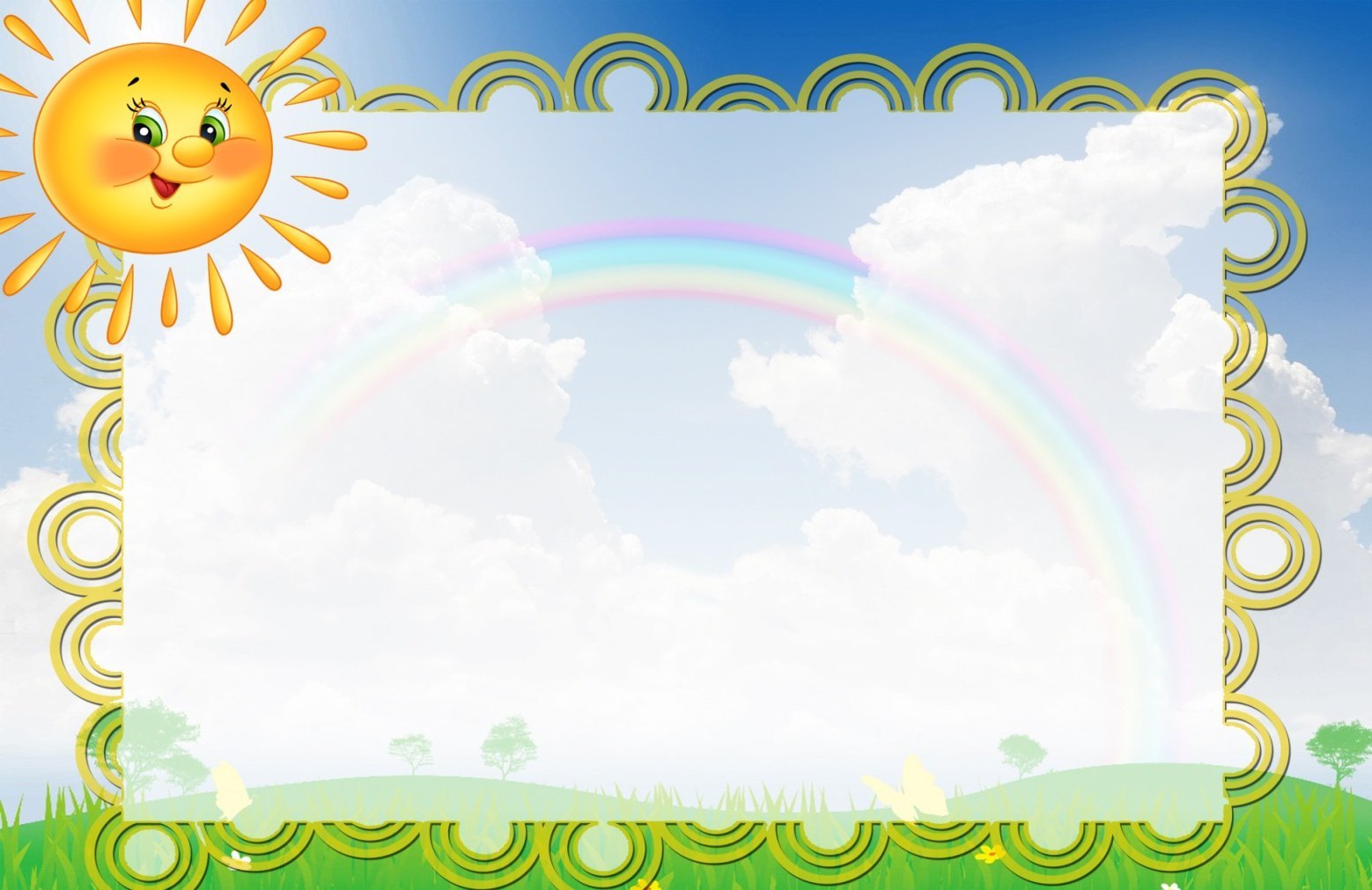 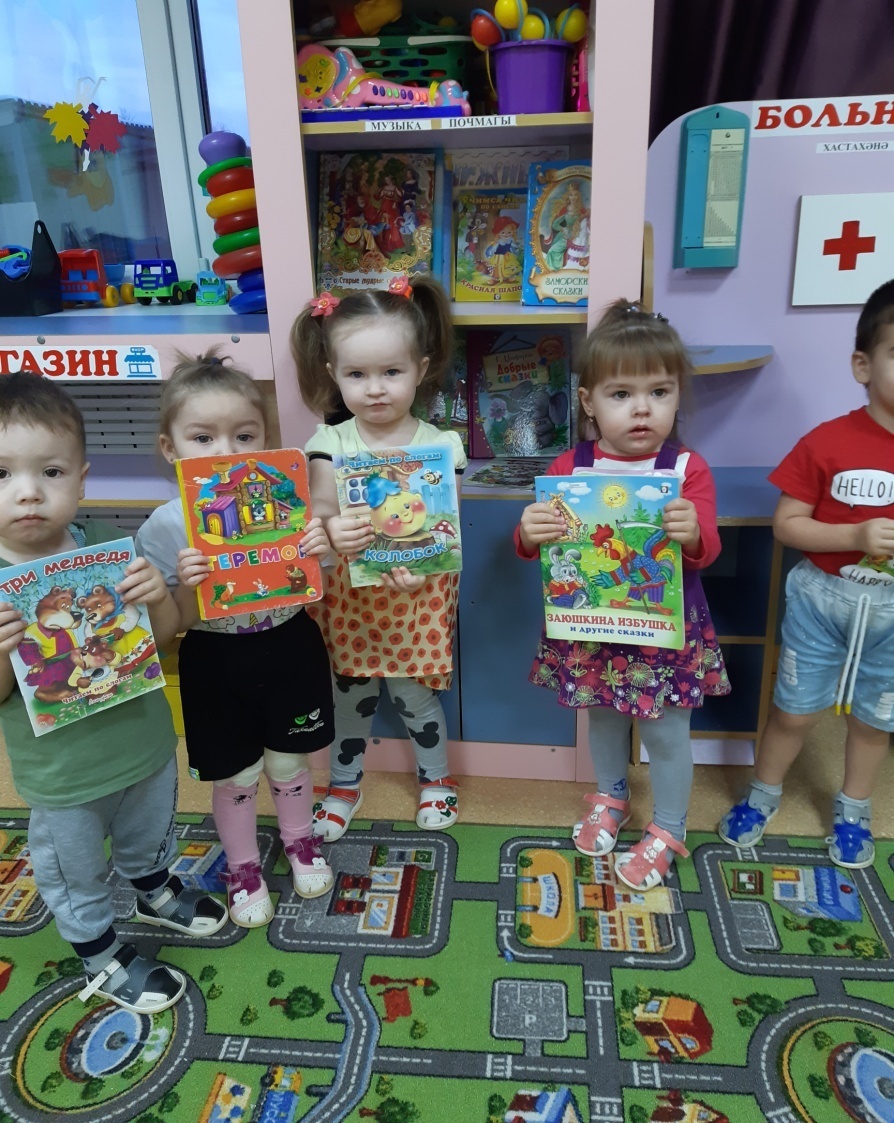 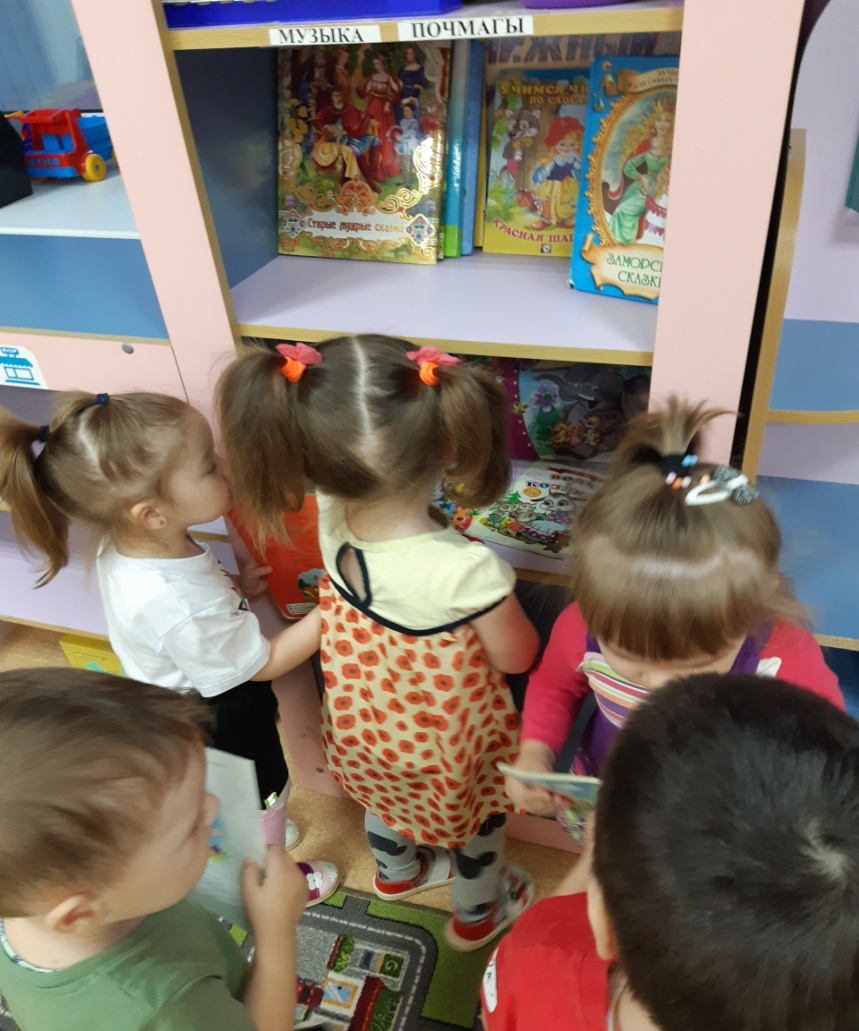 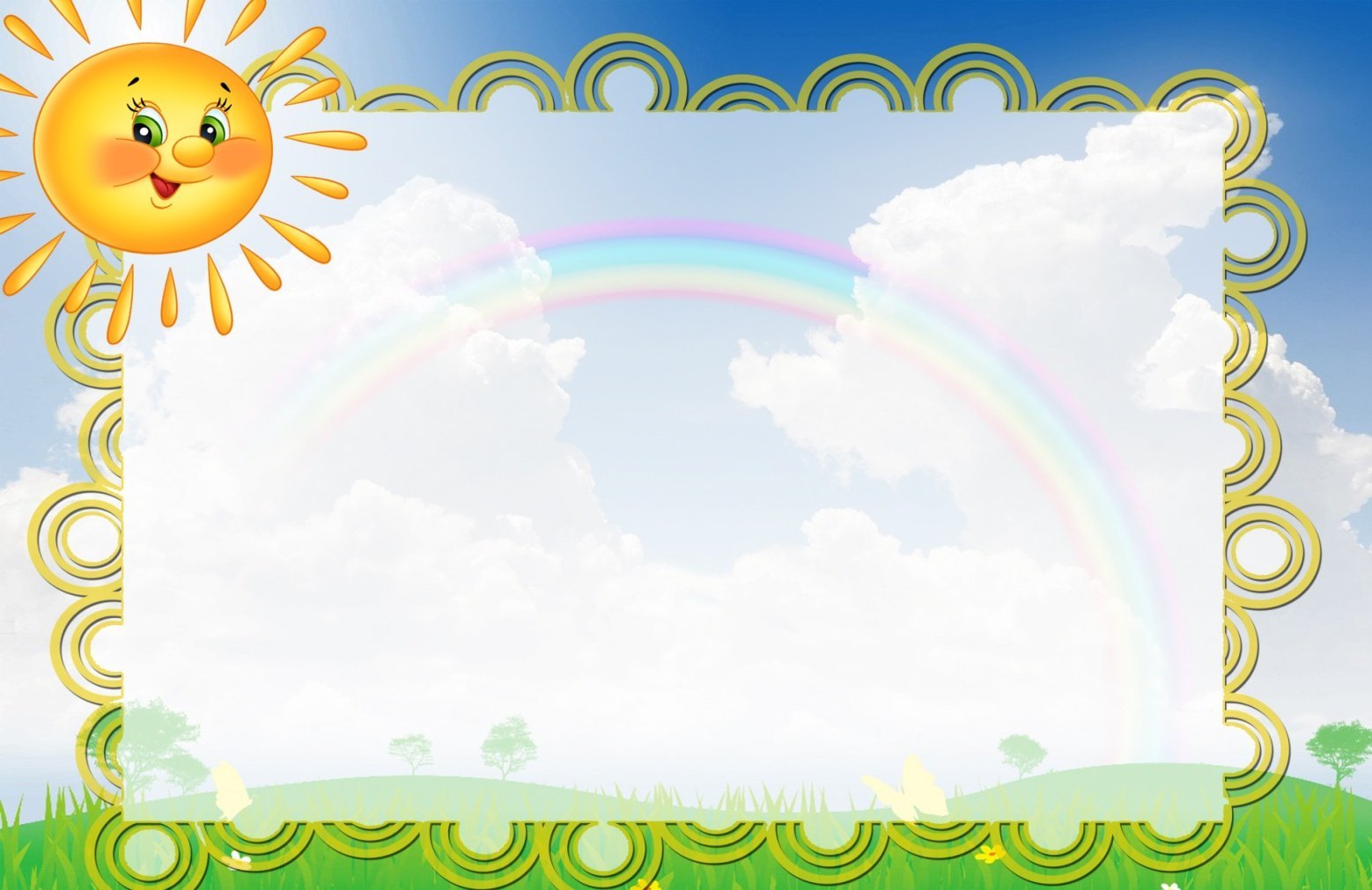 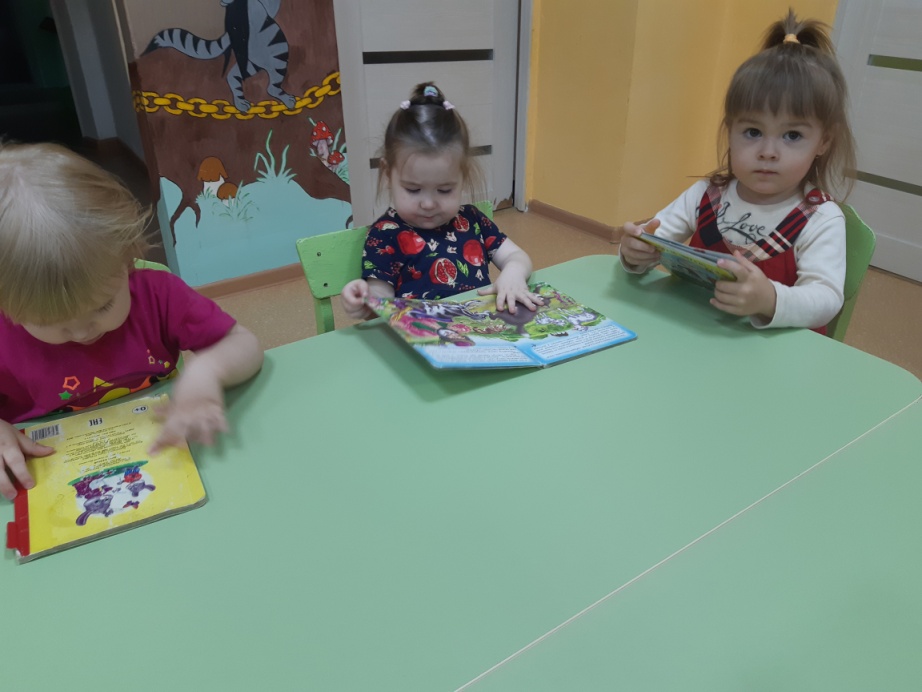 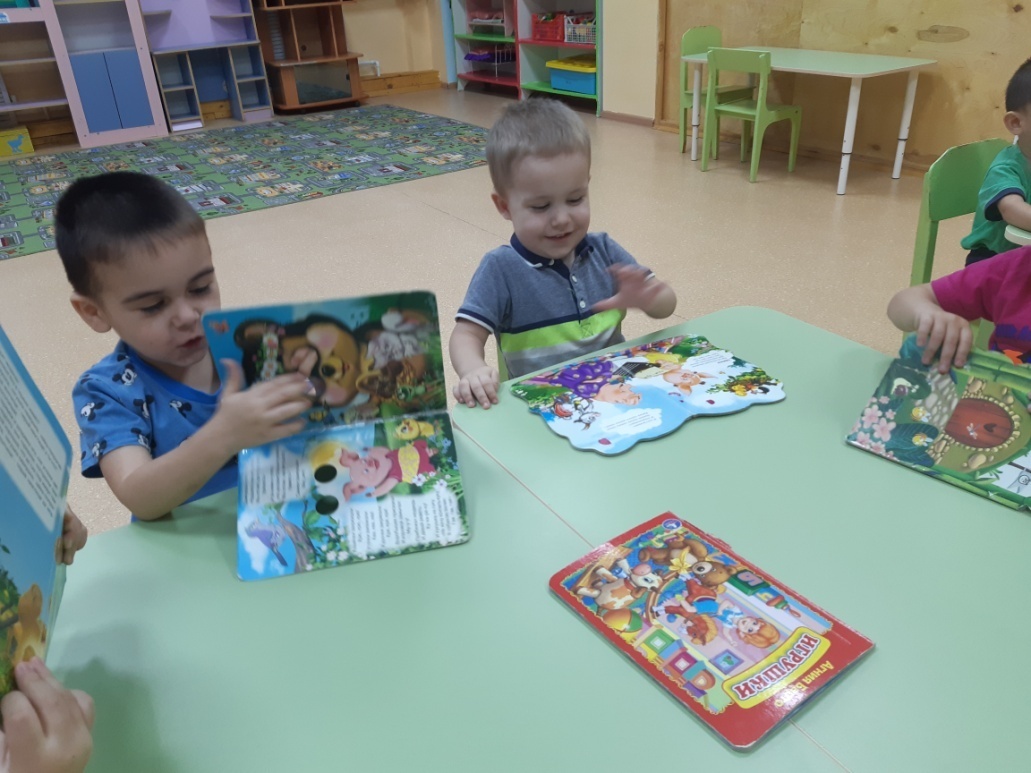 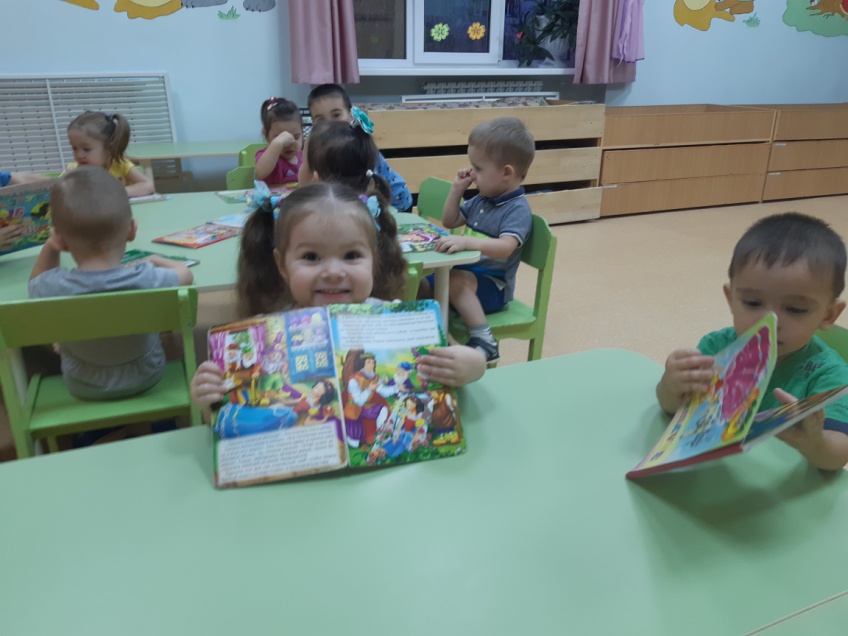 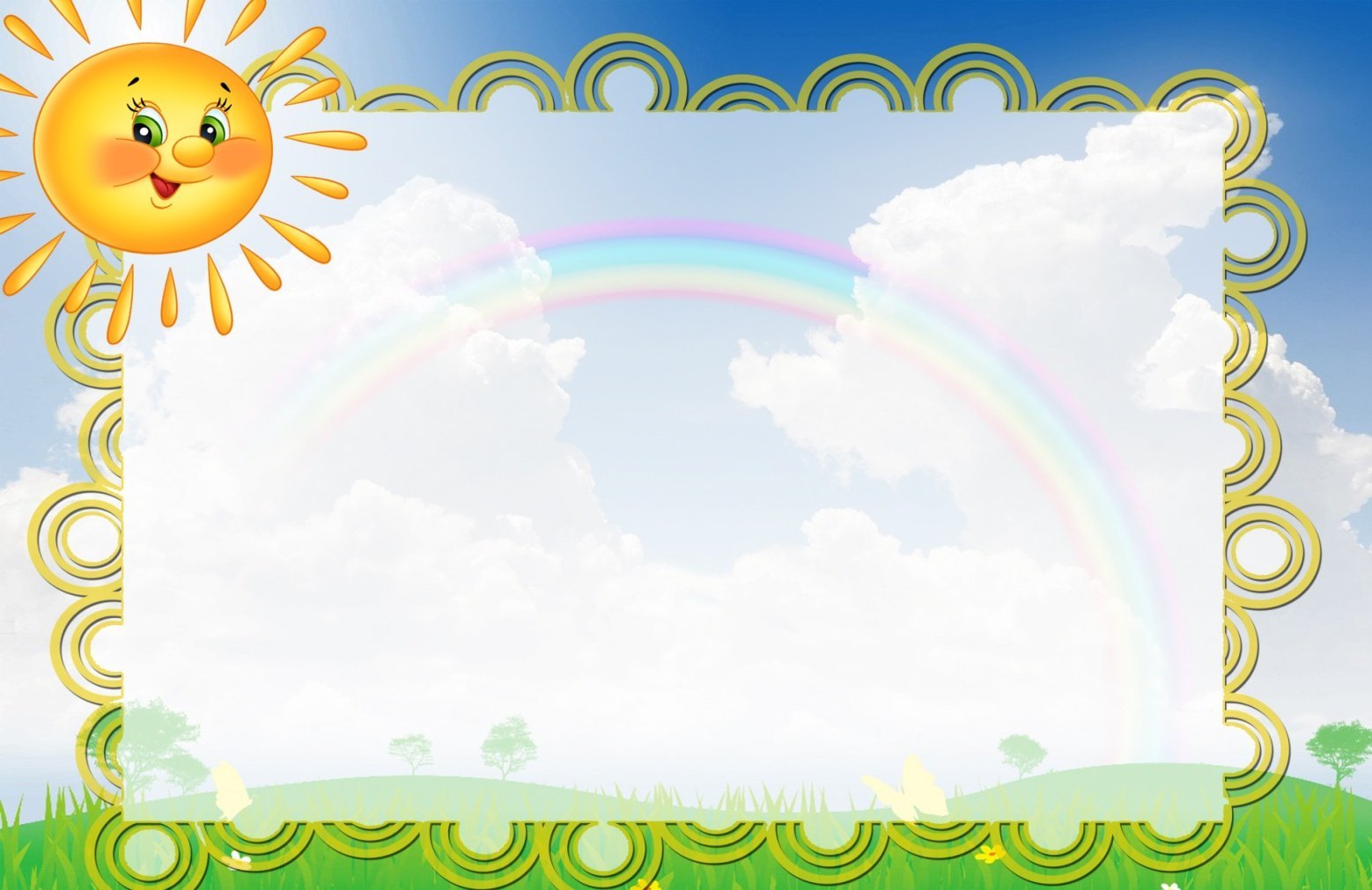 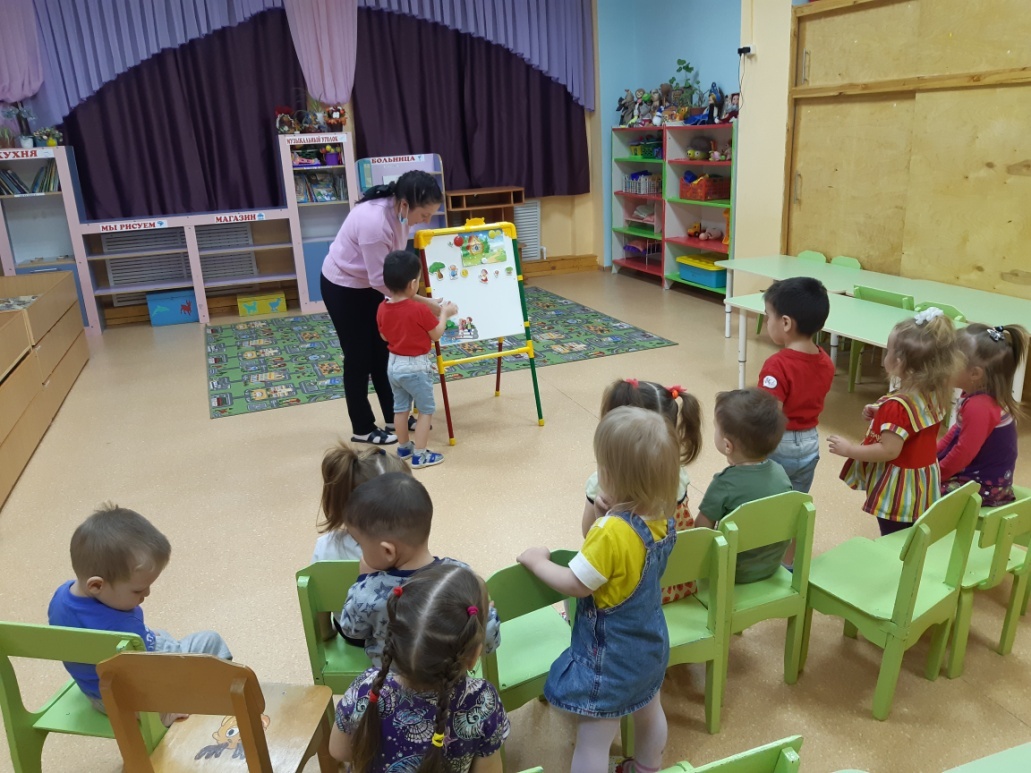 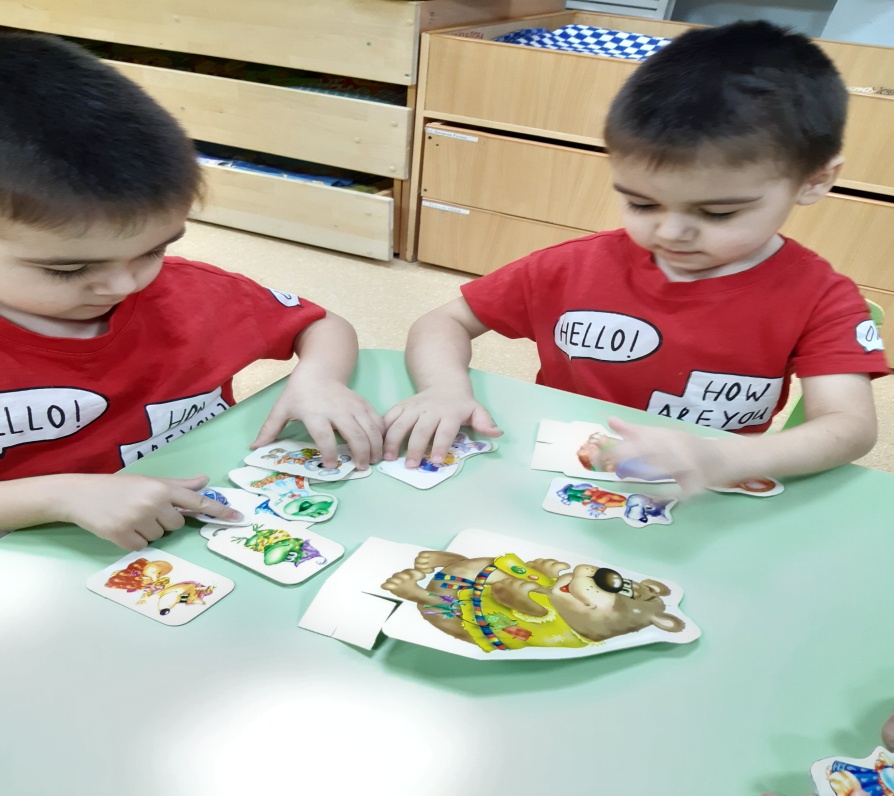 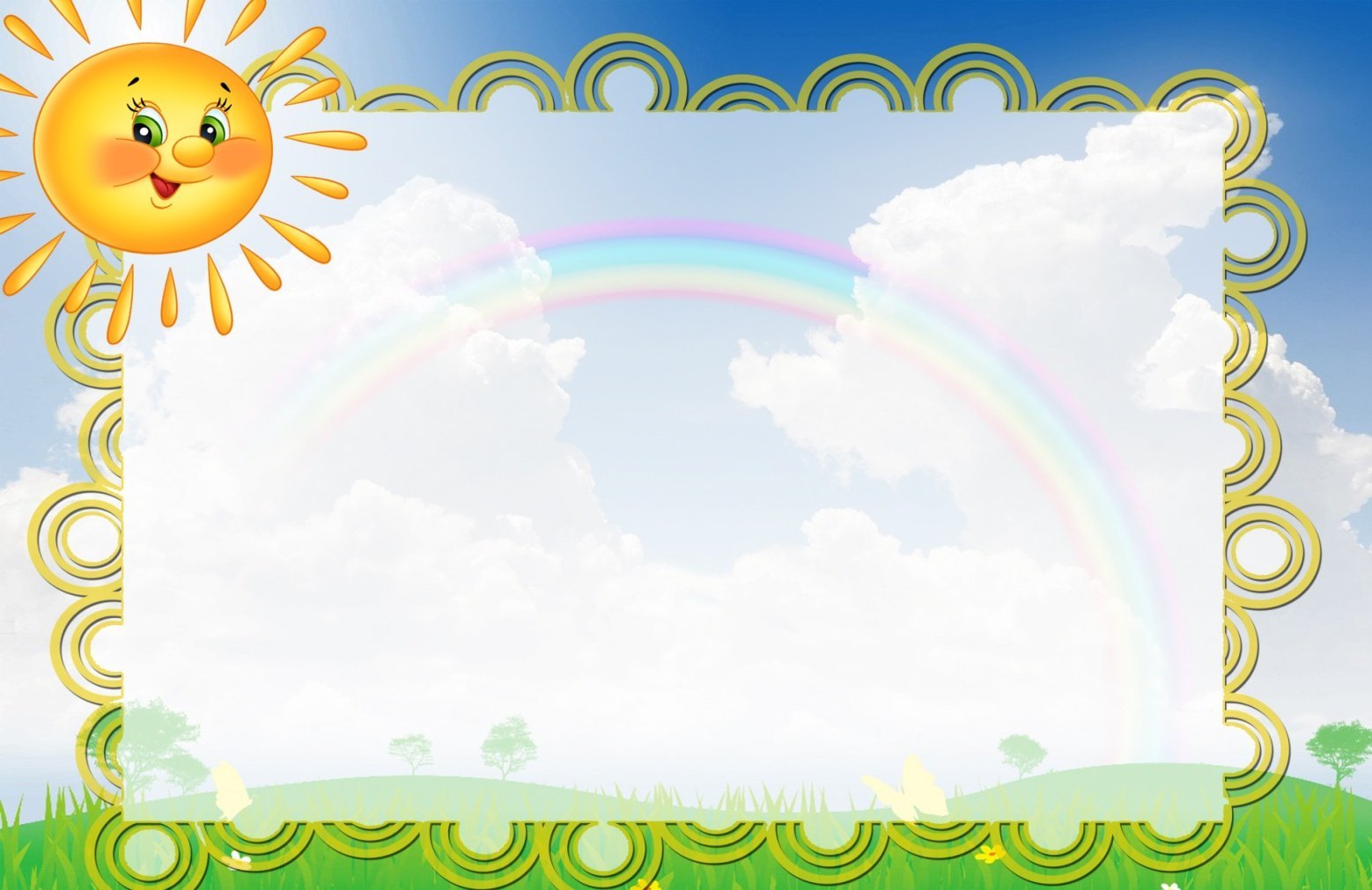 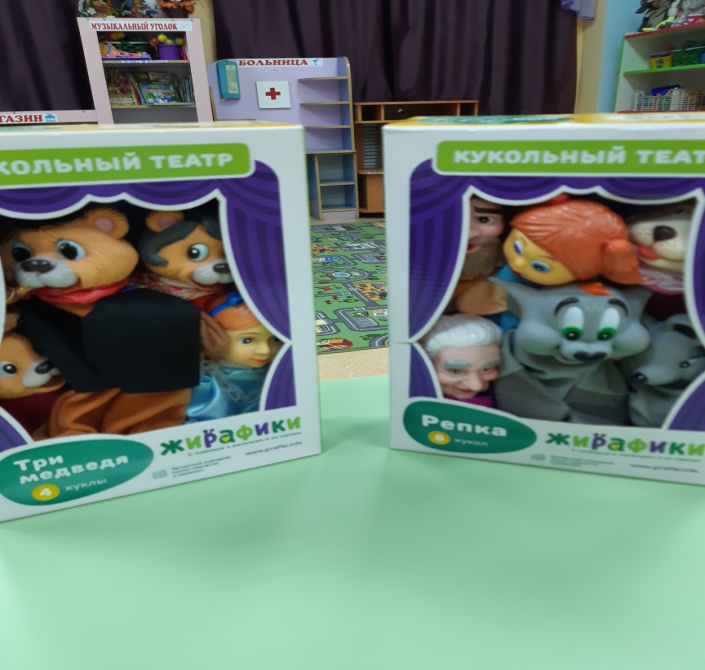 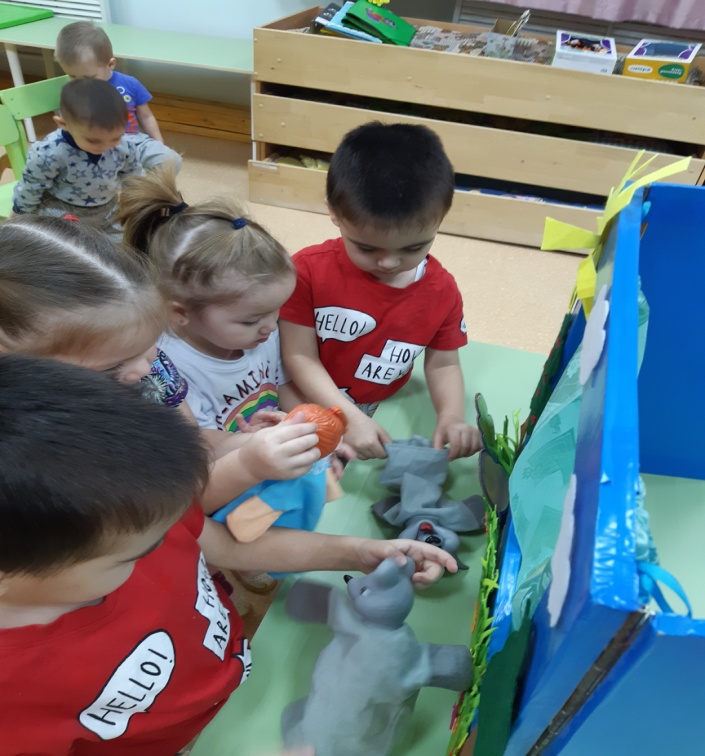 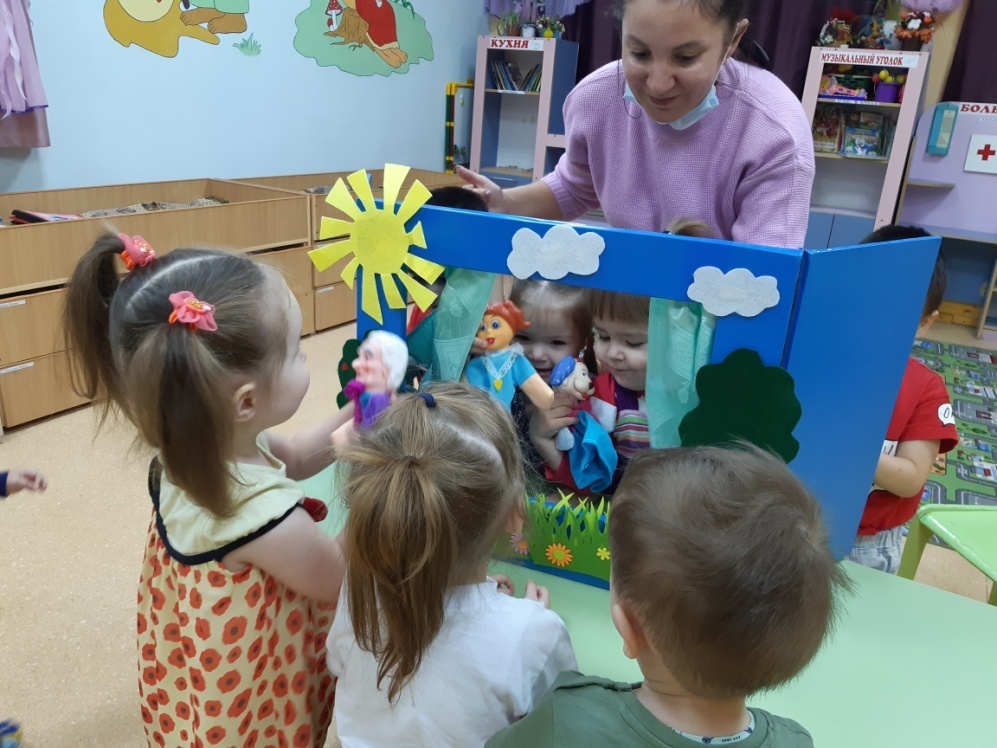 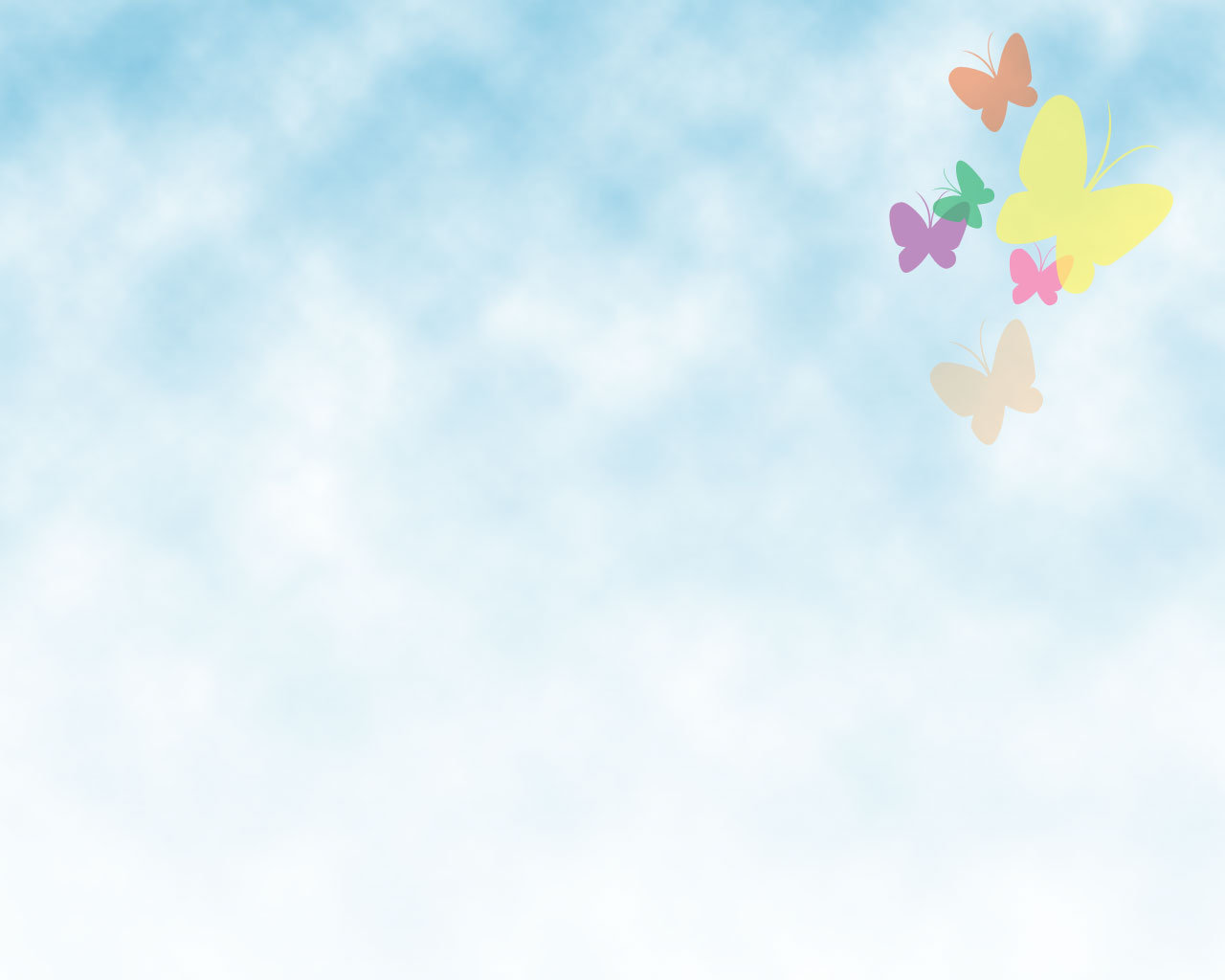 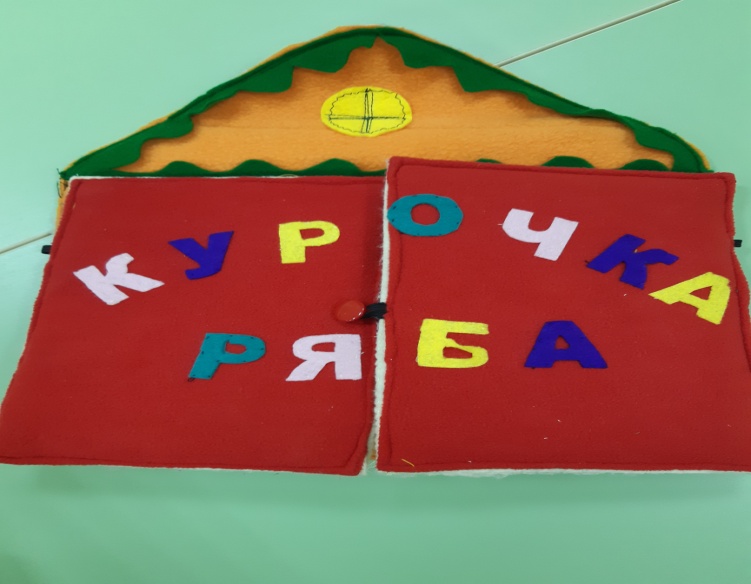 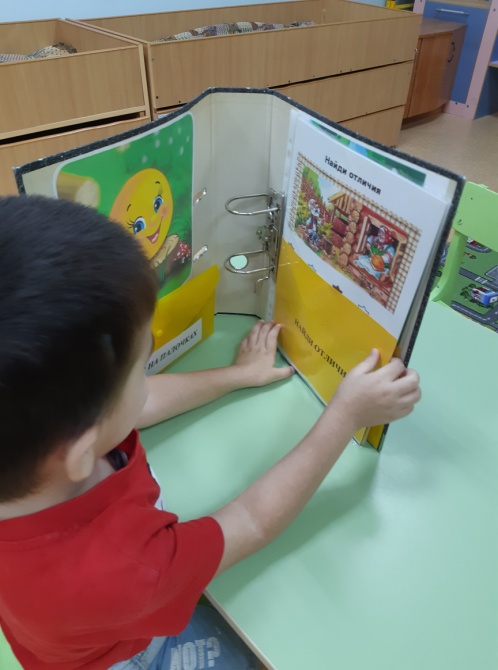 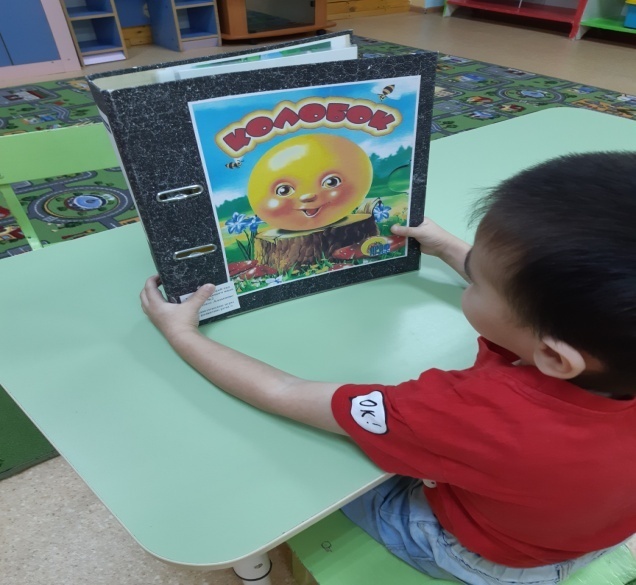 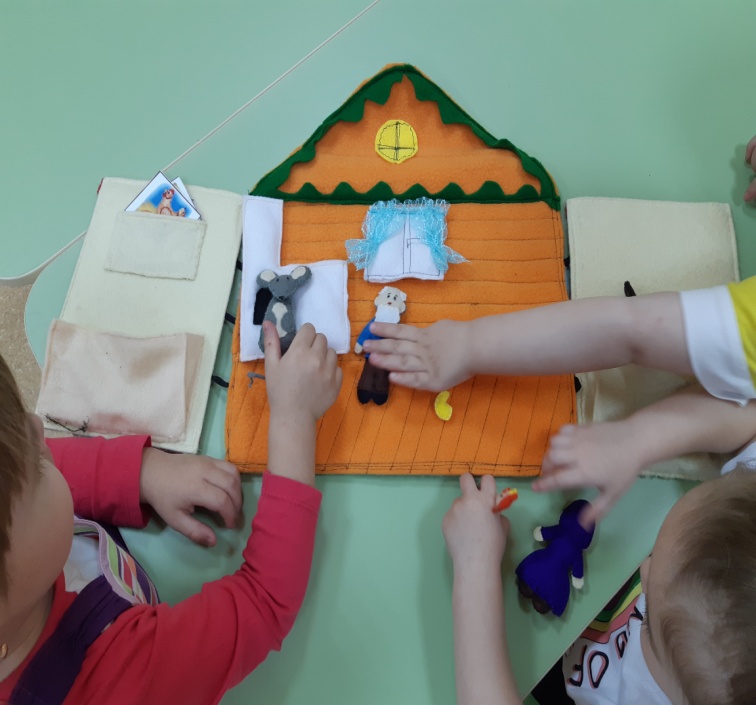 Лэпбук
«В гостях у сказки»
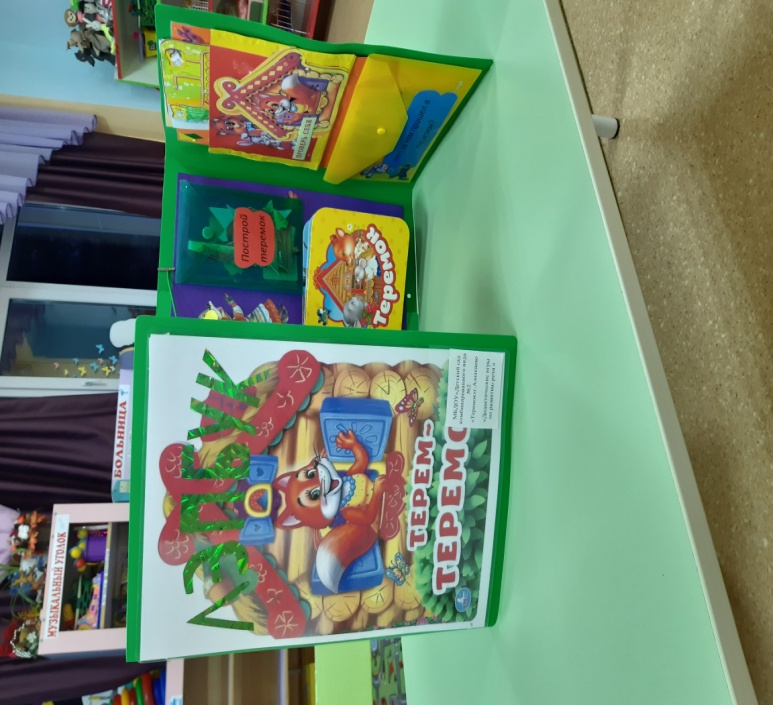 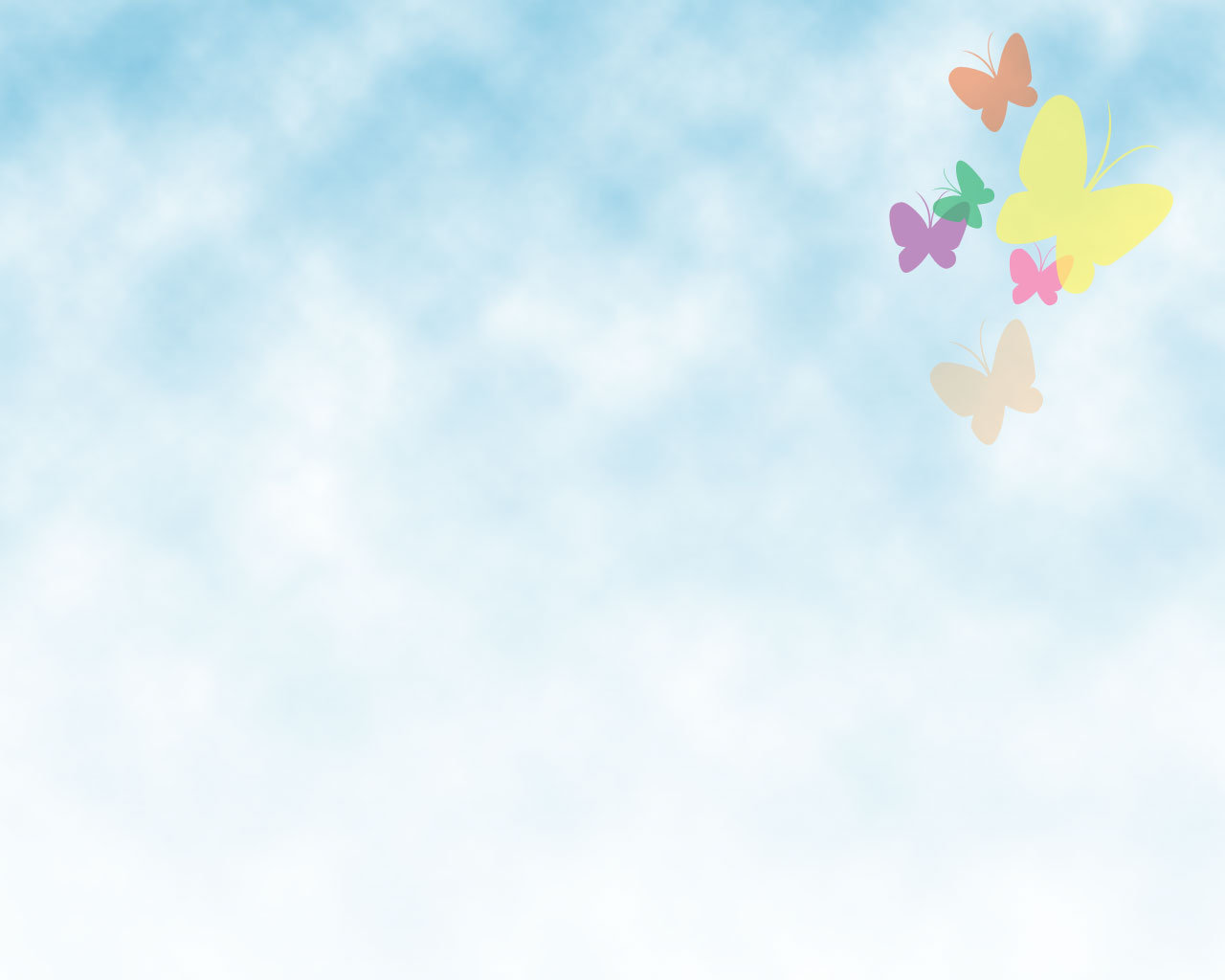 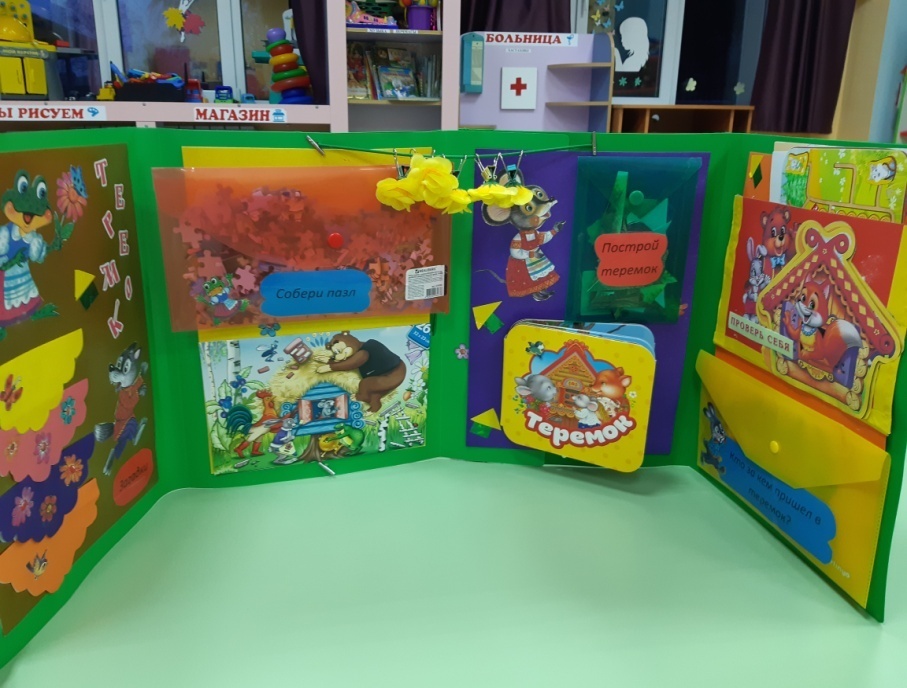 »
Дидактические игры
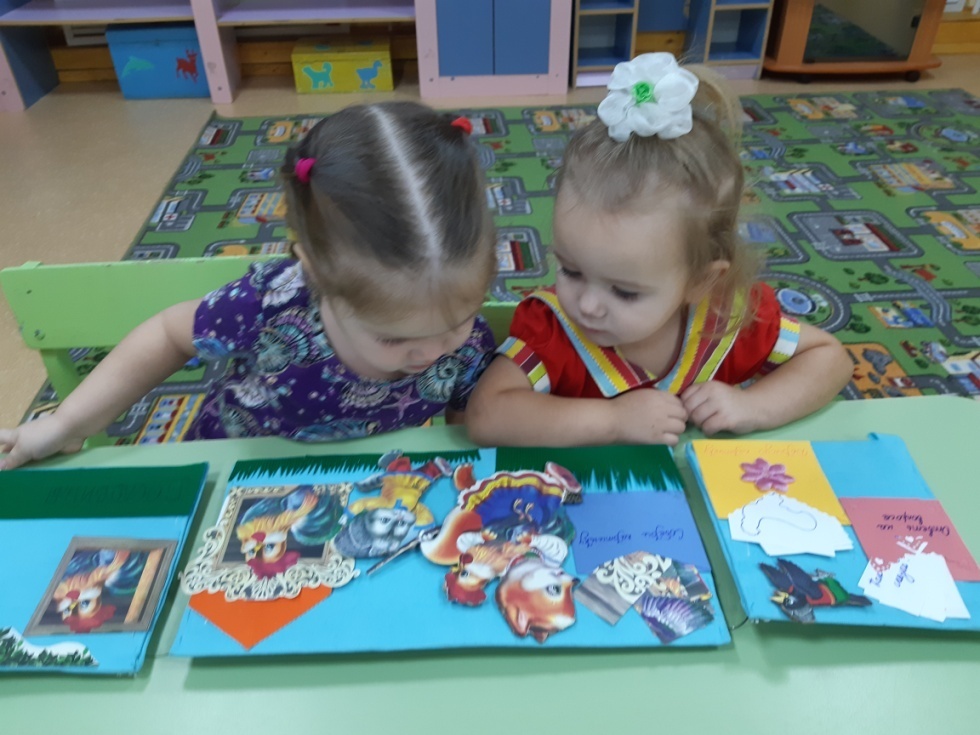 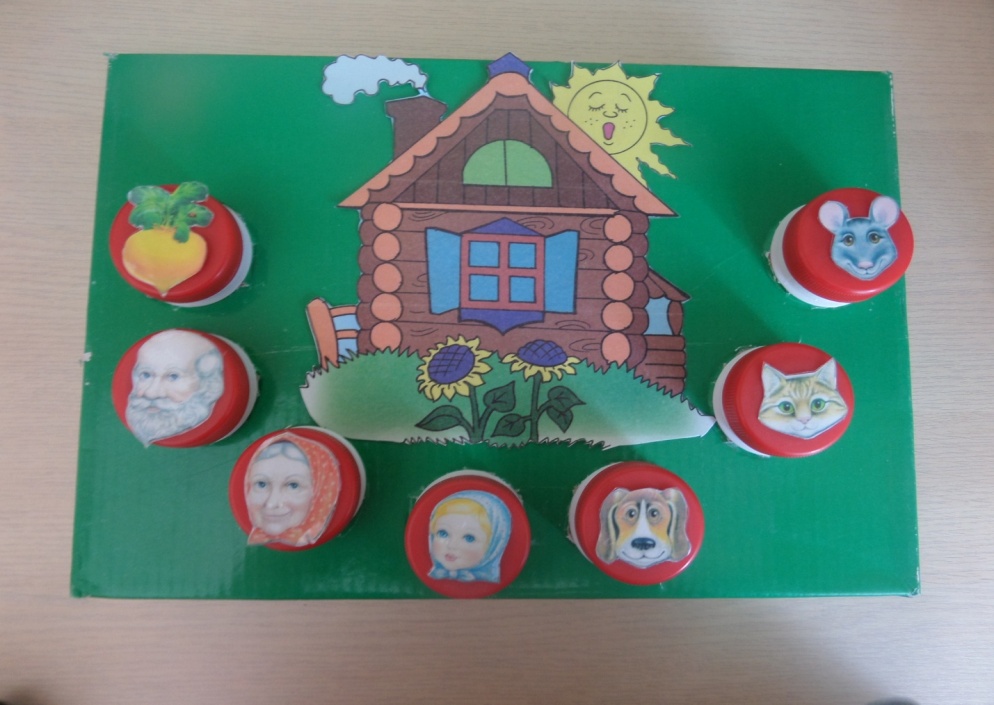 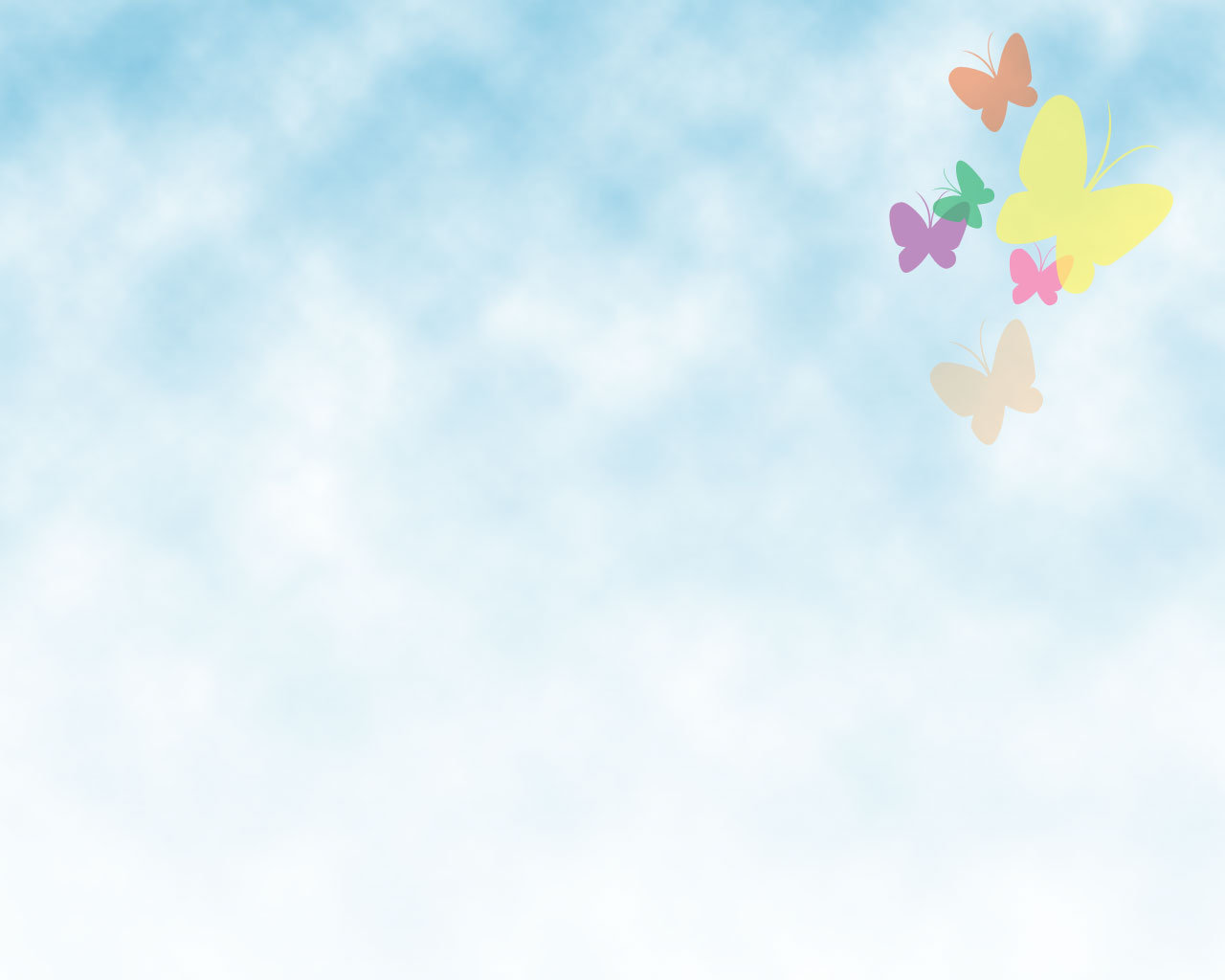 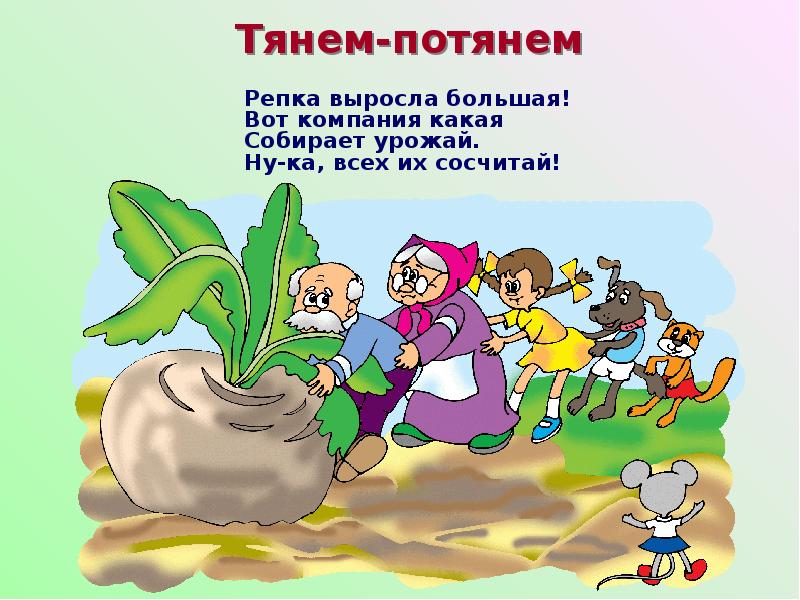 »
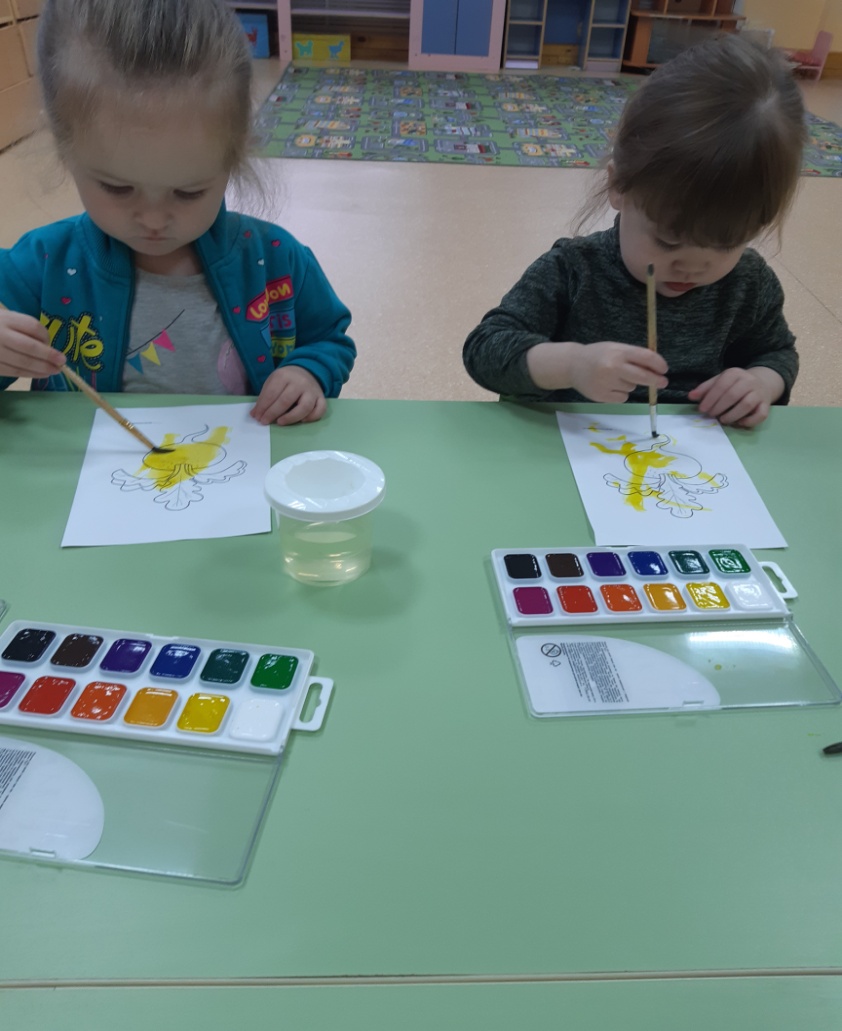 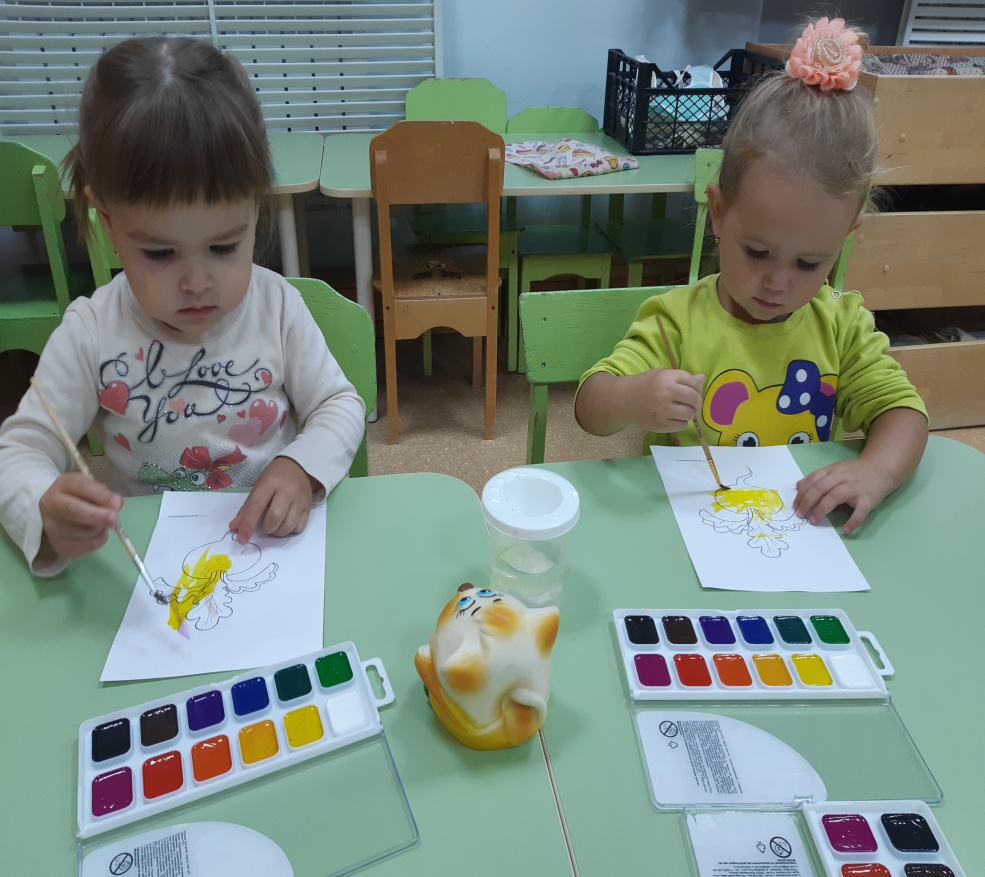 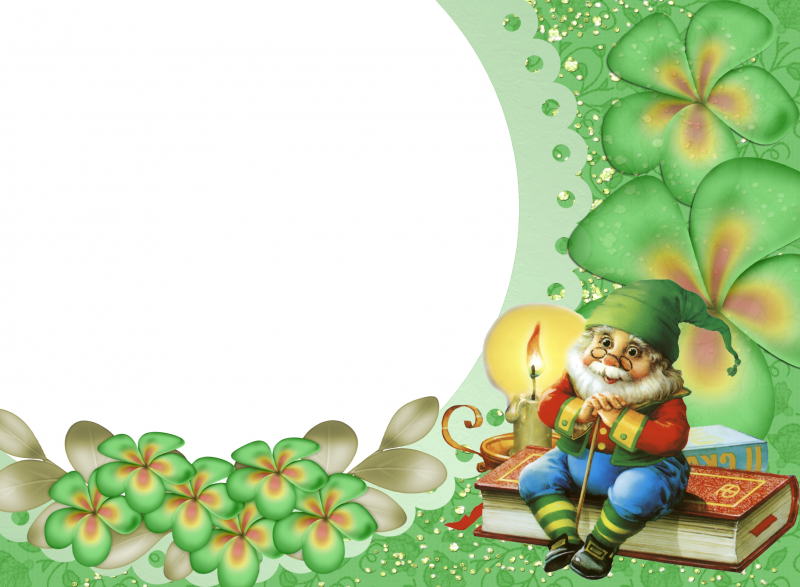 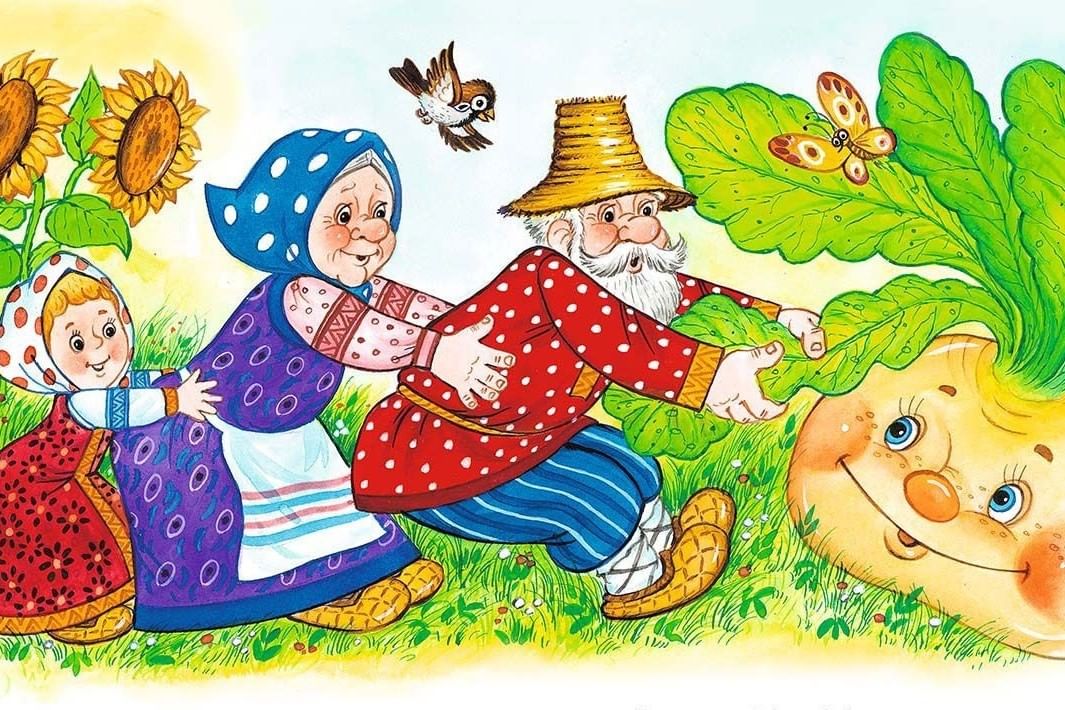 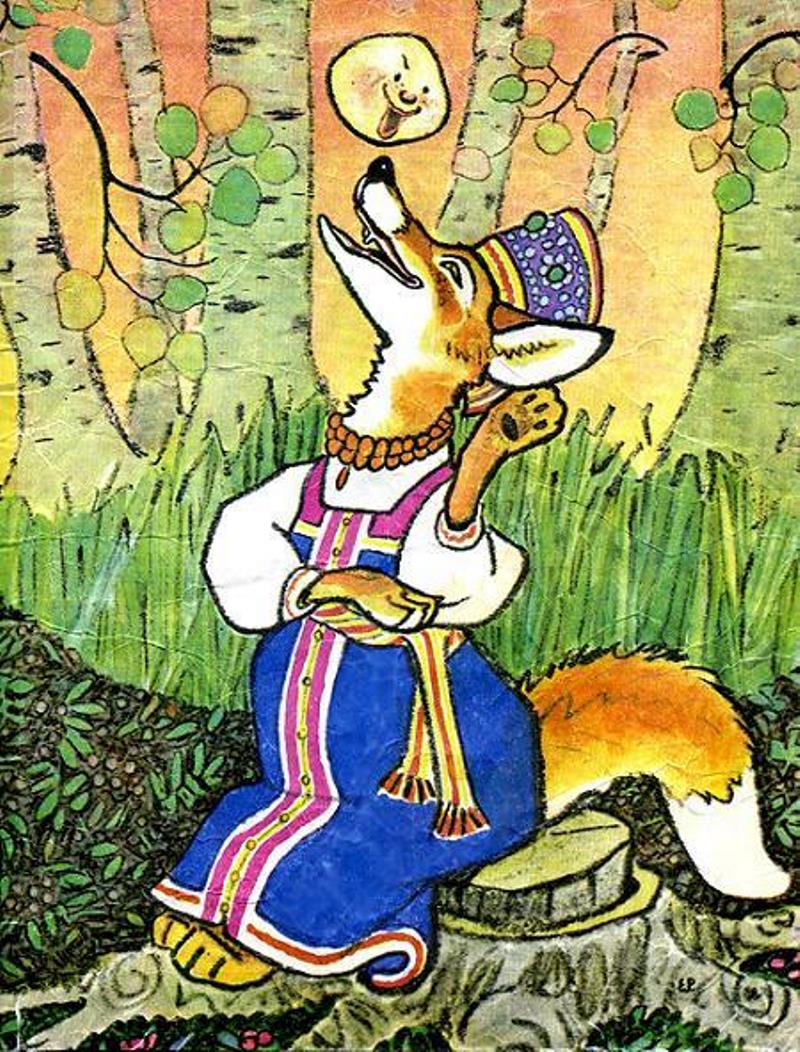 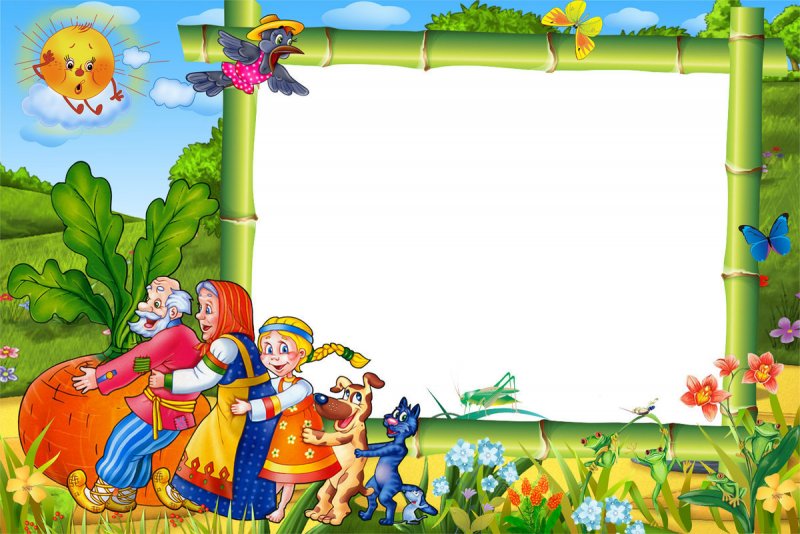 Спасибо за внимание!